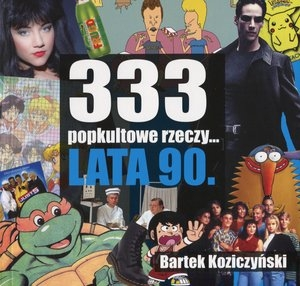 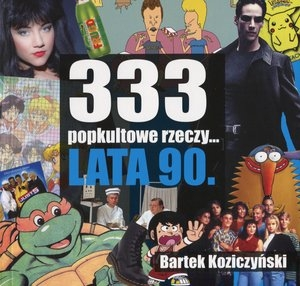 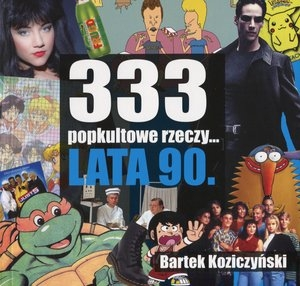 POLSKÉ KULTY 90.LET                ………………..TRVAJÍ DODNES
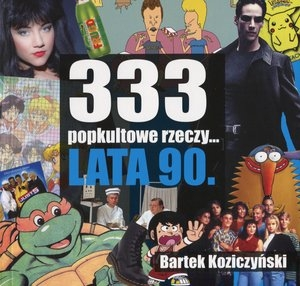 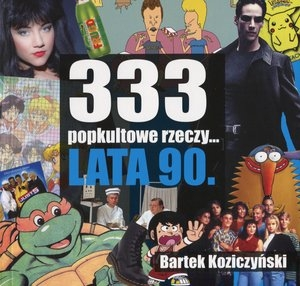 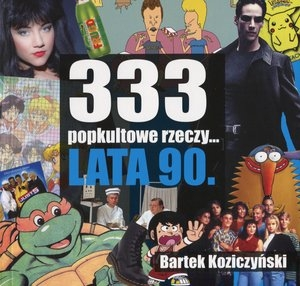 Veronika Neničková, Přednášky o současném Polsku, podzim 2012, FfMU
O čem to NEBUDE
Veronika Neničková, Přednášky o současném Polsku, podzim 2012, FfMU
O čem to BUDE

POLSKÝ původ
Vznik v 90. letech
Přesah dodnes
Veronika Neničková, Přednášky o současném Polsku, podzim 2012, FfMU
Babiczka z Chrzanowa
Stara reklama Tyskiego - "moja babiczka pochaz'i z Chrzanowa
http://www.youtube.com/watch?v=JSwt9muxfPw&feature=related
1999
Jedna z legendárních televizních reklam
Vtipně boří pl/č pivní komplexy a hraje si s národními stereotypy – pl nápoj má světovou kvalitu

Nejlepší reklamní spot roku 1999 (festival Crack-film), ocenění za nejlepší režii a scénář

Nadčasové – vysíláno i 2009

Praha, večer po práci banda chlapů sedí v hospodě nad pivem a pochvalují si české pivo, až potom si všimnou nápisu Tyskie – všechno zkoprní, načež chlap se zachrání stvrzením, že jeho babička byla z Chrzanowa a zábava vrací.

80% dotázaných Poláků zhodnotilo reklamu pozitivně, prodej o 11% stoupl

Praga 2 – Havránek zpátky z Texasu
http://www.youtube.com/watch?v=TiRWTMs6acU
Veronika Neničková, Přednášky o současném Polsku, podzim 2012, FfMU
Dzwonie do pani, pana w bardzo nietypowej sprawie…
Komerční radiostanice v Polsku – leden 1990:
Krakovské Radio Małopolska Fun – RMF FM
2. Wawa – Radio Gazeta – Radio Zet – září 1990



Janusz Weiss – spoluzakladatel, novinář, satirik – kabaret Salon Niezależnych
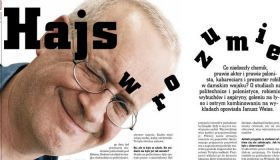 Veronika Neničková, Přednášky o současném Polsku, podzim 2012, FfMU
Dzwonie do pani, pana w bardzo nietypowej sprawie…
Radio ZET         1990-2011              Janusz Weiss
Každý den 13:20                     Od 2010 jen soboty

Legrace z lidí ----------------------- konfrontace seriozních problémů

prodej bezalkoholové vodky
Výroba sedla na pštrosa
Vyprání cirkusového stanu
Reklamace zrcadla, které prý odráží vzhůru nohama…
Posluchači se vztekají, že nedělá raději „něco pořádného“
 zlatá karta Orange
konec prodeje léků pro akvarijní rybky ve zverimexech,
PR ministerstva spravedlnosti…
Posluchači se vztekají, že dělá  „něco pořádného“

„Pierdoł się, Sławoń..“

„Biuro poselskie Anny Grodzkiej. Dzwoni telefon. Posłanka odbiera i słyszy w słuchawce Janusza Weissa: - Dzwonię do pani/pana w bardzo nietypowej sprawie...”

Alf: „This is the „Letterman Show” isn´t it?” --- „To Janusz Weiss, w nietypowej sprawie?”
Veronika Neničková, Přednášky o současném Polsku, podzim 2012, FfMU
EB
Reklama piwa EB z JEANEM RENO!!
http://www.youtube.com/watch?v=gUjobqDc58s&feature=related

MTV - 13.4.1994 – 1.pl reklama
Paradox – na pl tv nebyly povoleny reklamy na alkohol

stovky tisíc $

Australané na severu – 27 milionů $ - EB 1992
logo – pštros a klokan
Czas na EB – 18-25
Reklama na EB z roku 1995
http://www.youtube.com/watch?feature=endscreen&NR=1&v=DMhlFxG8nZE
Veronika Neničková, Přednášky o současném Polsku, podzim 2012, FfMU
1993 – Kluby EB
O 20% levnější než konkurence

1998 + Heineken --- Grupa Zywiec – strmý pád EB – špatné reklamní kampaně :
„Zabronione od 1989. Dozwolone od 1993 roku. EB“http://www.youtube.com/watch?v=Jf0cYgVW5rA
„Zimowe grzanie“
--- nová reklamní agentura – změna loga, etykety, orientace na filmové fanoušky20-35 

Jean Reno – 1.hvězda ze západu propagující pl produkt

Neúspěch – 2003 EB staženo z pl trhu – dodnes však oblíbeno v zahraničí (N - Němci, USA - polonia, Rus, Kan, VB)
Veronika Neničková, Přednášky o současném Polsku, podzim 2012, FfMU
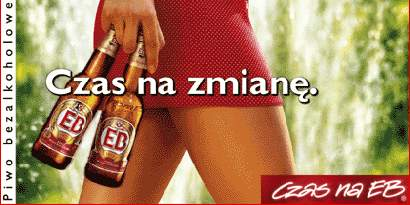 W połowie lat 90. EB było najlepiej sprzedającym się piwo w Polsce.
(Gazeta.pl 09-06-2011)


Prý „nápoj těhotných žen“ – slabé, hodně perlivé, chuťově poměrně nevýrazné

http://www.facebook.com/FaniPiwaEB
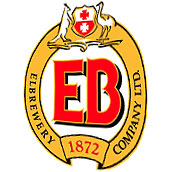 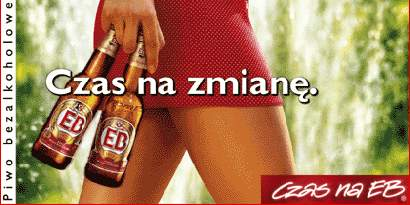 Veronika Neničková, Přednášky o současném Polsku, podzim 2012, FfMU
Familiada
TVP2, 17.9.1994
2 rodinné týmy po 5 osobách
Cíl: jak nejlépe odhadnout většinovou odpověď 100 dotázaných osob v anketě na konkrétní otázku, např. Jaký předmět ve škole je pro život nejméně užitečný? – hráč se snaží odpovědět

90.Léta – 7 000 přihlášek denně
Po vyčerpání zásob otázek – 40členný tým

Úvod s charakteristickým taháním řepy – pl vynález, na základě Juliana Tuwima
Legendární trapné úvodní vtipy moderátora (Karol Strasburger - http://www.wykop.pl/link/341567/zbior-zartow-karola-strasburgera-z-familiady/)
Speciální díly s celebritami
Veronika Neničková, Přednášky o současném Polsku, podzim 2012, FfMU
Překvapivě populární dodnes
– od roku 2012 možné hrát zadarmo online http://familiada.9l.pl/
Kabaret Moralnego Niepokoju – Familiada http://www.youtube.com/watch?v=fZYkTYPCvq4

„Przyczepa jest sucha jak żarty Karola z Familiady,nie jest to żaden "HIT POLSATU",ale jak na swoje lata prezentuje się atrakcyjnie. 
http://allegro.pl/ShowItem2.php?item=2637281809&ap=2&bid=6727&aid=24562922&tid=0
Veronika Neničková, Přednášky o současném Polsku, podzim 2012, FfMU
Jeż Jerzynejzářnější kariéra polského komixu
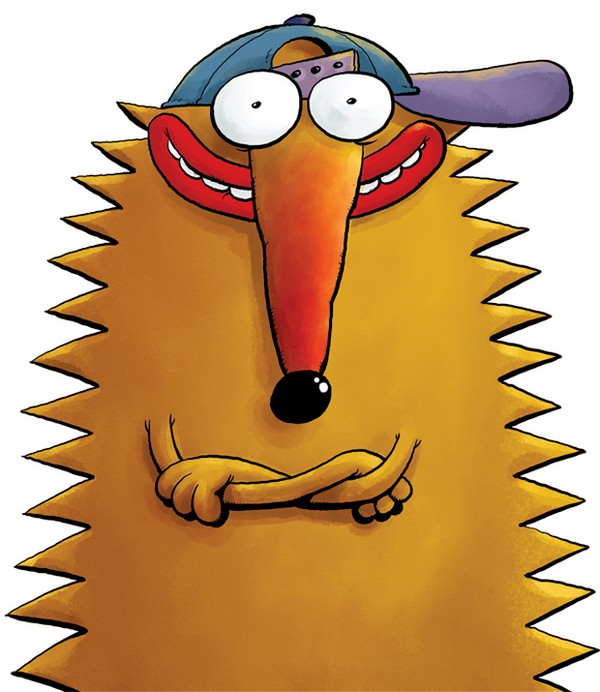 (1994) 1998-2009       11 sešitů
2 gymnazisti – Rafał Skarżycki a Tomasz Leśniak 

Insp. Jiří a drak - George Dickson
„Wymyśliłem zatem tytuł odwrotny: Smok i Jerzy, a do imienia Jerzy pasował mi jeż.“ (Rafał)

Jerzy a setkání se skinheady...
Jerzy na skateboardě... SUBKULTURY (Ślizg)
Ale také Jerzy ve verzi pro děti (Świerszczyk)
Od 2002 – Egmont – Ne pro děti, Veřejný nepřítel, Exorcista, Stíhaný, Krajan, In vitro, Člověk s jizvou, Jerzy musí zemřít (2009)
Veronika Neničková, Přednášky o současném Polsku, podzim 2012, FfMU
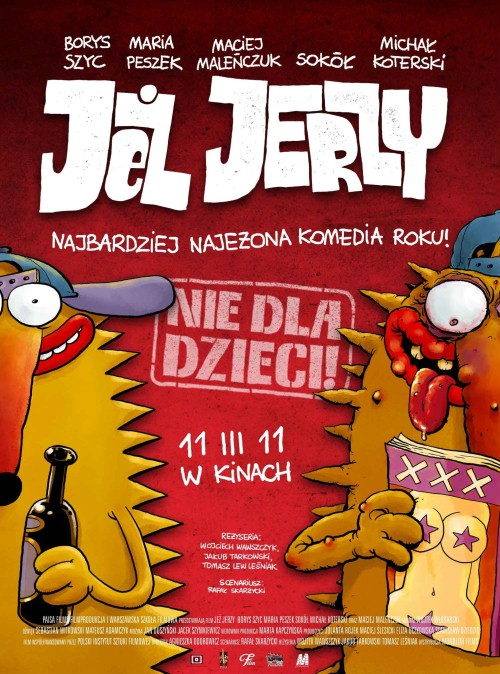 2010 – animovaný FILM + Jeż Jerzy na urwanym filmie (Egmont)

„Ten film jest komentarzem do współczesnej Polski, wypowiedzianym w języku charakterystycznym dla tej Polski” (režisér Wawszczyk)

Być może najlepsza od czasu Misia.
Veronika Neničková, Přednášky o současném Polsku, podzim 2012, FfMU
Animovaný film Ježek Jiří využívá popularity satirického undergroundového komiksu se stejnojmenným hrdinou, který rád jezdí na skateboardu, s oblibou popíjí pivo a netají se láskou k ženám. Autoři se v oblíbeném seriálu řadu let s humorným nadhledem vyjadřovali k různým aktuálním domácím společenským tématům, nevyhýbali se ani kritice politické scény. Filmový ježek Jiří je nucen bojovat se šíleným vědcem, který se rozhodl ho naklonovat. V patách jsou mu jeho dva přihlouplí holohlaví pomocníci Zenek a Stefan. Kromě vlastní identity se Jiří pokouší získat zpět také přízeň milované Joly. Autoři si, stejně jako v komiksové předloze, s osvěžujícím a často značně černým humorem berou na mušku různé neduhy polské společnosti včetně pravicového extremismu. Ušetřena však nezůstává ani katolická církev.
http://www.csfd.cz/film/298258-jezek-jiri/ MFF Karlovy Vary

George the Hedgehog (JEZ JERZY) Trailer 2011
http://www.youtube.com/watch?v=FUhX0sMhLoM
Veronika Neničková, Přednášky o současném Polsku, podzim 2012, FfMU
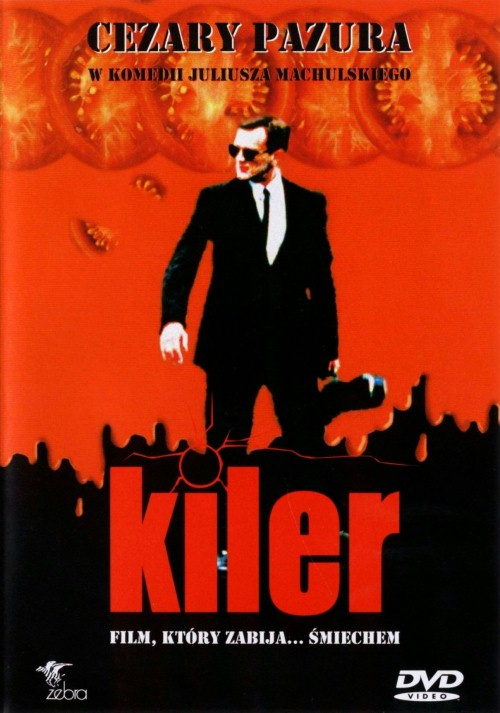 Veronika Neničková, Přednášky o současném Polsku, podzim 2012, FfMU
Kiler (The Hitman)
1997 režie Juliusz Machulski, krimi komedie, 15 miliard starých zlotých

polská parodie na americké i polské gangsterky

Taxikář s příjmením Kiler, omylem zajat policií a považován za nebezpečného zabijáka

Cezary Pazura, Jerzy Stuhr, Katarzyna Figura

Pozitivně přijatou kritikou i diváky, kasovní trhák (2 miliony lidí v kinech)
Vznik „nesmrtelných hlášek“:
„Kiler, trzysta dolarów? Ochujałeś? Co ja sobie za to kupię? Waciki?!”

Nápad koupili Američané za 600 tis. dolarů – hollywoodská verze však nikdy nevznikla
„Amerykanie kupili prawa do filmu, który wyśmiewa polskie filmy, które naśladują filmy amerykańskie...“ (Machulski)

1999 - Kiler-ów 2-óch , Machulski, 30 miliard starých zlotých, milion diváků
Veronika Neničková, Přednášky o současném Polsku, podzim 2012, FfMU
Taxikář Jurek Kiler (Cezary Pazura) je zatčen ve svém bytě protiteroristickou jednotkou. Omylem je považován za bezohledného profesionálního vraha, kterého už čtyři roky marně stíhá komisař Ryba (Jerzy Stuhr). Ve vězení jej všichni spoluvězni uctívají a policie i média z něj mají také náležitý respekt. Při transportu jej osvobodí skupina gangsterů pod vedením Siary (Janusz Rewiński). Siara, jenž je velkou rybou podsvětí, chce přesvědčit Kilera aby pracoval pro něho. Jurek se ze strachu před dalšími potížemi rozhodne nabídku přijmout. Z neznámého taxikáře se tedy stane profesionální vrah a kolotoč bizarních situací může začít. (Tygrys)
http://www.csfd.cz/film/37894-kiler/
Veronika Neničková, Přednášky o současném Polsku, podzim 2012, FfMU
Kiler (Juliusz Machulski, 1997, Poland) - Trailer
http://www.youtube.com/watch?v=0QsgQgT0O5E

Kiler-ów 2-óch - zwiastun
http://www.youtube.com/watch?v=xTF7FTlm9iw
Veronika Neničková, Přednášky o současném Polsku, podzim 2012, FfMU
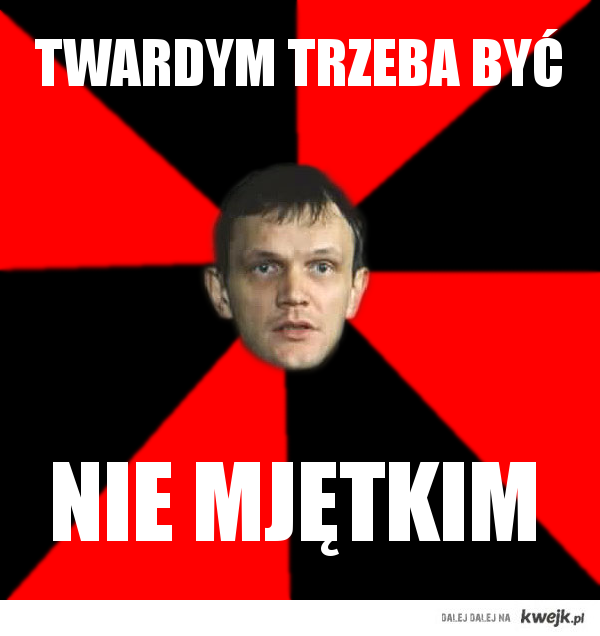 Hlášky z Kilera – test
http://testwiedzy.pl/test/18696/teksty-z-kilera-kto-to-powiedzial.html (dodáno 2008)

„Ten półdebil, ta sklonowana owca, to gówno w błyszczącym dresie?”
Veronika Neničková, Přednášky o současném Polsku, podzim 2012, FfMU
Klan – pl „Dynastie“ přes 2300 epizod
Klan odcinek 2255 - 21.03.2012 część 1
http://www.youtube.com/watch?v=FDzUbpeksaI&feature=relmfu

Nejpopulárnější a nejdéle vysílaná telenovela v Polsku – 1997-dodnes
První 3 roky dokonce nejoblíbenější televizní program vůbec.

Rodina Lubiczů – zámožní, spousta generací, Ryszard







„Já se na to teda nedívám…ale manželka chtěla vědět, co Ryszard udělal v minulém díle…“
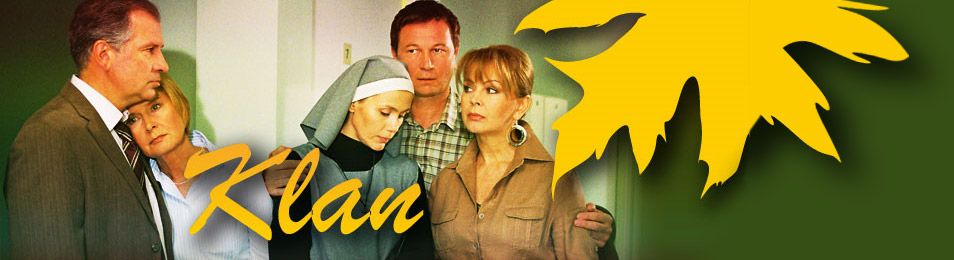 Veronika Neničková, Přednášky o současném Polsku, podzim 2012, FfMU
Fenomén Rysia
„Możesz nie oglądać”Klanu” ale Rysia kojarzysz. Rysio jest ikoną popkultury. Bo Rysio jest każdym z nas. Rysio – Polak cierpiący.“
(http://blogi.newsweek.pl/Tekst/naluzie/610384,fenomen-rysia-z-klanu.html 2012)

Klanománie – 12 milionů diváků
„Szczytem marzeń było zdobycie serwisu śniadaniowego Lubiczów czy biżuterii (tzw. klanówki) serialowej Krystyny. Bo gadżety dawały złudne, acz miłe poczucie przynależności do Klanu. ”
(http://www.przeglad-tygodnik.pl/pl/artykul/tysiac-razy-klanem 2012)
Veronika Neničková, Přednášky o současném Polsku, podzim 2012, FfMU
Důvod popularity 
správný čas, pl reálie, možnost identifikace, správné morální vzorce
chybí nouze – žádní bezdomovci, strádající důchodci, hladové děti
Kronika současné společnosti a jejích problémů + pozitivní dopad ( hrdinka onemocní rakovinou prsu – divačky jdou hromadně na mamografii)
„Skoro bohaterowie są podobni do nas, to i my możemy prowadzić takie życie jak oni. ”
Konzervativní rodina
„Lubiczowie nie uprawiają seksu, nie mówią o polityce ani nie oglądają seriali.”
Chybí zlí

Míchání reality s realitou seriálovou – herci považováni za seriálové postavy (viz „Pawlově sestře nebudeme dávat pokutu)

http://www.facebook.com/pages/Klan-oficjalny-fan-page/167567826606732 přes 1600

Dnes má prvenství „M jak milość“ (dnes už také tisíc dílů)
Veronika Neničková, Přednášky o současném Polsku, podzim 2012, FfMU
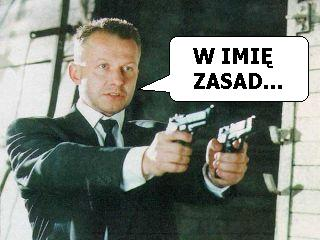 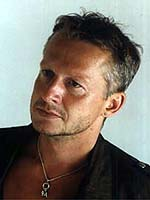 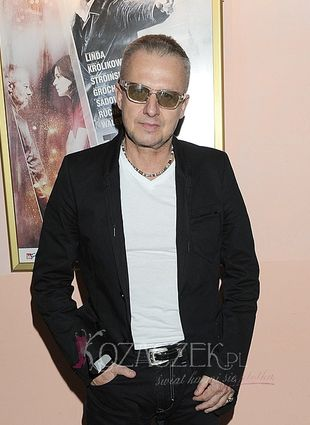 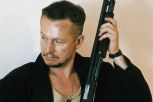 Veronika Neničková, Přednášky o současném Polsku, podzim 2012, FfMU
Boguslaw Linda
Herec nr.1 pl filmu 90.let
Nar. 1952, Toruń, Linda Popiol, Aleksandra

sympatický, zásadový tvrďák samotář = neodolatelný pro kohokoliv
dlouho s touto image válčil, ale marně

Psy, Psy 2, Miasto prywatne (1994)
Sara (1997)
Je třeba zabít Sekala (1999), Kajínek (2010), Podezření (2009)
Demony wojny wg.Goi (1998)
Trzy minuty. 21:37 (2011)
http://www.youtube.com/watch?v=45D0zk1uE7M
Veronika Neničková, Přednášky o současném Polsku, podzim 2012, FfMU
Přezpíval „I´m Your Man“ od Leonarda Cohena (soundtrack „Sara“)
I'm Your Man (SARA 1997) (Teledysk)- Bogusław Linda- Krzysztof Kris Adamski
http://www.youtube.com/watch?v=uQk3VGU2Fgc
 
Świetliki – album Las putas melancolicas (2005)
recituje verše Marcina Świetlického
Veronika Neničková, Přednášky o současném Polsku, podzim 2012, FfMU
Projekt X (1998) – tv show o extréních sportech
Projekt X skoki spadochronowe 1/3
http://www.youtube.com/watch?v=eCItYaejw6c

Spaghetti dla samotnego mężczyzny (2004)
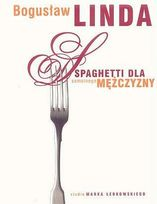 Veronika Neničková, Přednášky o současném Polsku, podzim 2012, FfMU
cezary pazura i boguslaw linda parodia
http://www.youtube.com/watch?v=uZd6vnCNE-w

Haker (2002) – Tosiek w kotlowni
http://www.youtube.com/watch?v=Mr3XhbFMD_Q
Veronika Neničková, Přednášky o současném Polsku, podzim 2012, FfMU
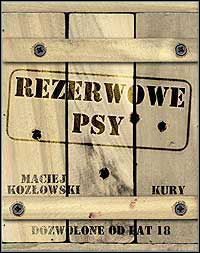 Rezerwowe psy
„Rezerwowe psy to najefektowniejszy, najbardziej zaskakujący i po prostu najlepszy debiut w historii polskiego rynku gier komputerowych.”
Jakub T. Janicki, www.gambler.pl

Nejskandálnější polská počítačová hra

Název insp. Prvotinou Quentina Tarantina „Reservoir Dogs“

Rodryk i Rafal Walczowski alias Nekrosoft, 1999

Násilí, vulgarizmy, sex, alkohol, drogy, útoky na konkurenci, politiky, celebrity, policii a církev

http://www.facebook.com/pages/Rezerwowe-Psy/149154471801177 46 fans
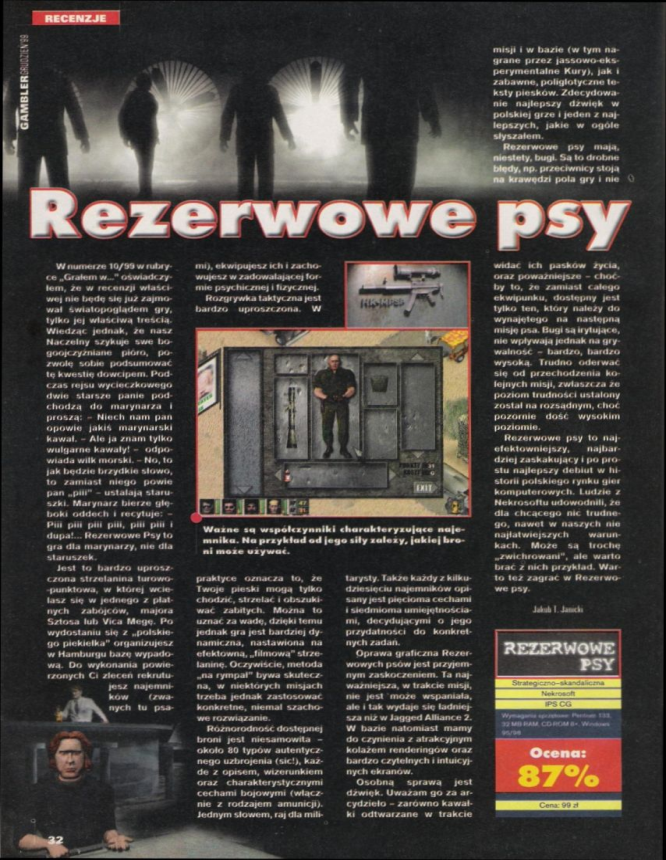 Veronika Neničková, Přednášky o současném Polsku, podzim 2012, FfMU
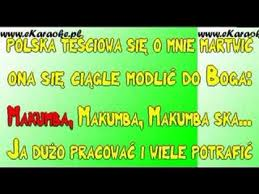 Makumba
Big Cyc 

Píseň – osudy Černocha žijícího v Polsku (na základě článku o velmi úspěšném černém gynekologovi v městečku Pasłęk na severu Polska)

„Od té písničky znal skupinu každý Polák.“

„Nasza piosenka zrobiła dużo dobrego. Wiem, że ludzie, którzy mówili dotychczas o Murzynach pogardliwie czarnuch albo asfalt, mówią teraz Makumba z cieniem sympatii.” (Krzysztof Skiba, člen skupiny)

Big Cyc - konzul Nigérie – 1996 – ocenění jménem Společnosti africké kultury
Veronika Neničková, Přednášky o současném Polsku, podzim 2012, FfMU
Mój ojciec - Makumba - być królem wioski Ja mieszkać w Afryka, przyjechać do PolskiŻeby studiować w waszym pięknym krajuSkinheadzi mi tu jednak żyć nie dająJa uczyć się ciężko waszego językaI dostać raz w zęby, gdy iść po ulicachPolacy rasiści - każdy to powieI nikt tu nie lubić czarny człowiekMakumba, Makumba, Makumba ska Polska - Afryka, Afryka - Polska Makumba, Makumba, Makumba ska Ja chcieć uciekać, szykować do drogiLecz poznać dziewczyna, co ma piękne nogiJa pałać uczuciem i pałać szalenieI tak się Makumba zakochać w HelenieMy szybko wziąć ślub i mieć dużo dzieciRodzice z Afryka przysyłać prezentyJa ciągle studiować i uczyć do ranaHela sie cieszyć z naszego mieszkania
Makumba, Makumba, Makumba skaPolska - Afryka, Afryka - PolskaMakumba, Makumba, Makumba skaJa dużo pracować i wiele potrafićPolska teściowa się o mnie martwićOna się ciągle modlić do Boga:"Boże jedyny, Makumbę zachowaj"Ja kończyć studia i robić karieraMy mieć samochód i bulterieraJa mieszkać tu długo i nie wiedzieć czemuNie chcą mnie przyjąć do KPN-uMakumba, Makumba, Makumba skaPolska - Afryka, Afryka - PolskaMakumba, Makumba, Makumba skaPolska - Afryka, Afryka - PolskaMakumba, Makumba, ło le, le, leMakumba, Makumba, ło le, le, leMakumba, Makumba, ło le, le, leMakumba, Makumba, ło le, le, leMakumba, Makumba, Makumba skaPolska - Afryka, Afryka - PolskaMakumba, Makumba, Makumba ska

Big Cyc – Makumba
http://www.youtube.com/watch?v=fl5aXIxfqVQ
Veronika Neničková, Přednášky o současném Polsku, podzim 2012, FfMU
ZDROJE
KOZICZYŃSKI, B. 333 popkultowe rzeczy…Lata 90. Poznań: Vesper, 2011.
http://www.gandalf.com.pl/o/333-popkultowe-rzeczy-lata-90,big,303362.jpg 

Boguslaw Linda
http://userserve-ak.last.fm/serve/_/179938/Bogusaw+Linda.jpg 
http://gfx.dlastudenta.pl/photos/dlafaceta/osobowosci/linda_boguslaw_320.jpg 
http://www.youtube.com/watch?v=Mr3XhbFMD_Q
http://www.youtube.com/watch?v=uZd6vnCNE-w
http://images3.cinema.de/imedia/3510/2113510,f+G+UMwOp2a7bBaiweXTZWli_5smgm+gtgc6RMv8mN17irBsu61Qzdsh2ktT1jUfsbjg7uaGx+3xHqkPavJQhQ==.jpg 


Dzwonie do pana, pani w nietypowej sprawie
http://www.gsa.org.pl/forum/viewtopic.php?f=18&t=3403
http://www.dowcipy.jeja.pl/nowe,22,polityczne.html
http://static.dlaczego.com.pl/news/medium/0/5/554.jpg 
http://www.press.pl/newsy/radio/pokaz/26860,Janusz-Weiss-nie-zadzwoni-juz-w-nietypowej-sprawie

EB
http://www.portalspozywczy.pl/inne/piwo/wiadomosci/piwo-eb-hitem-eksportowym-grupy-zywiec,52226.html
http://www.portel.pl/artykul.php3?i=50453

Familiada
http://www.tvp.pl/rozrywka/teleturnieje/familiada/o-programie

Jez Jerzy
http://1.fwcdn.pl/po/84/72/428472/7353918.3.jpg?l=1348285957000
http://www.csfd.cz/film/298258-jezek-jiri/
http://i.wp.pl/a/f/jpeg/26161/jez.jerzy.02.jpeg 
http://www.youtube.com/watch?v=FUhX0sMhLoM
Veronika Neničková, Přednášky o současném Polsku, podzim 2012, FfMU
Kiler
http://www.csfd.cz/film/37894-kiler/
http://testwiedzy.pl/test/18696/teksty-z-kilera-kto-to-powiedzial.html
http://www.youtube.com/watch?v=0QsgQgT0O5E
http://www.youtube.com/watch?v=xTF7FTlm9iw
http://1.fwcdn.pl/po/05/29/529/6900785.3.jpg?l=1351484709000 
http://i1.kwejk.pl/site_media/obrazki/2011/09/099a71b272096202067364669bc54e3e.png?1317058228 
http://en.wikipedia.org/wiki/Kiler

Klan
http://www.youtube.com/watch?v=FDzUbpeksaI&feature=relmfu
http://blogi.newsweek.pl/Tekst/naluzie/610384,fenomen-rysia-z-klanu.htm
http://www.przeglad-tygodnik.pl/pl/artykul/tysiac-razy-klanem 2012 
l http://www.facebook.com/pages/Klan-oficjalny-fan-page/167567826606732 

Makumba
http://www.youtube.com/watch?v=fl5aXIxfqVQ
http://www.tekstowo.pl/piosenka,big_cyc,makumba.html
http://t3.gstatic.com/images?q=tbn:ANd9GcQyia7zzKMpTqqkULjClX3KHjCebZ_qCs3Dod_leHbvhpd1KEQOUfSRZ8S0_Q 

Rezerwowe psy
http://pl.wikipedia.org/wiki/Rezerwowe_Psy
http://www.gry-online.pl/s016.asp?id=210
Veronika Neničková, Přednášky o současném Polsku, podzim 2012, FfMU
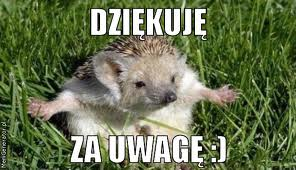 http://t2.gstatic.com/images?q=tbn:ANd9GcTPJXkaygh71jePMKGChGfPZZHp5IUuX9y-_N2PT6J4ifA43Pu9zdc9y8uR
Veronika Neničková, Přednášky o současném Polsku, podzim 2012, FfMU